Personal Responsibility and Public Opportunity Reconciliation Act TANFTemporary Assistance to Needy Families
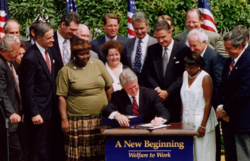 Discussing the Cons:
Lisa Danovich
US Feminization Of Poverty
Until the 60’s most poor families were headed by husbands and other males. Today because of the changes in family structure over 2/3 of poor adults are women and over ¾ of poor are children.
Causes:
1. Women bear the primary responsibilities associated with child-rearing.
2. women face limited opportunities in labor markets.
How it all started…..Historical 	  Status of Women   Thorsten Veblen and Daphne Greenwood
Existence of Era of “peaceable savagery”–  no sex-based division of labor.

Patriarchy emerges:	
	1. Property Concept – people and things.
	2. Division Of Labor – “exploit” (male) versus 	“industry” (female)
	3. Women – allotted only a vicarious function of 	wealthy leisure class.
Occupations Emerge: 		Male and Female
Tool development coincided with labor divisions and possibility of a leisure class.
Employment occupations separate:
1. “Honorific” (male) physical strength and ability.
2. “Humiliating” (feminine) diligence and 	workmanship. Low status associated with 	making a living and those occupations given to 	women.

Downgraded “Industry” (women’s-work) is now our modern-day economy “exploited worker”.
Dual Labor MarketBarriers Between Sectors
PRIMARY – mostly white men and the highly educated from non-poverty backgrounds
Good pay and fringe benefits
Job security
Unionization  and good working conditions
Path to advancement

SECONDARY- mostly women’s work and/or the  un/low educated from poor backgrounds
	low-paying – little possibility to work out of poverty
	seasonal or sporadic
	less likely to be unionized
	dead-end jobs
	Women’s work remains 20 out of 420 occupations – 60% of women in 10 occupations –retail sales, light assembly, clerical, other service work.

The higher % women in an occupation the lower the average income in that occupation.

Flawed argument: Justifiable wage differential as women allegedly ”choose” to sacrifice career and educational advancement for home responsibilities.
US Social Policy History
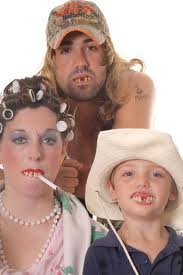 Timeline
1935 Social Security Act
Bill contained original provisions for “welfare”, Aide for Dependant Children (AFDC) and relief programs.   States would receive grants for administrating local and state based welfare programs with matching federal funds.
1936 to 1969, AFDC caseload increased from 162,000 to 1,875,00
1973-Nixon administration attempts to reduce welfare rolls by complication process.  Reflects growing anti AFDC sentiment.
1980s- AFCD deemed ineffective. 
Welfare fraud, Reagan’s mythical “Welfare Queen”, cycle of poverty
Welfare reform in Minnesota paved way for PRWORA.  Based on workfare where welfare mothers had to find employment in order to receive benefits. Program was lauded by conservatives. 
1994 Republican Party’s Contract with America
Detailed actions republicans were going to take if they became majority in the House of Representatives (which they did).  PRWORA was an objective
1996- PRWORA signed by President Bill Clinton
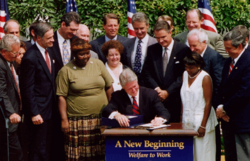 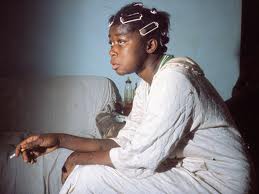 Provisions
Primary Requirements of PRWORA
Ending welfare as an entitlement program
Requiring recipients to begin working after 2 years of receiving benefits
Placing a lifetime limit of five years on benefits paid by federal funds
Aiming to encourage two-parent families and discouraging out-of wedlock births
Enhancing enforcement of child support

*Note: states were offered block grants had latitude for designing their own programs as long as they were congruent with the requirements.
Doubling the Jobless rate:    Pink Slips for Single Mothers
TANF expires on 9-30-2010. Republicans killed the democratic-led request in the Senate to extend TANF for 1 more year (1 billion dollars requested compared to the $700 billion Wall Street bailout) and save 200,000 jobs for parents and young people (Republicans feared that  Obama would “look good” if passed) at a time when we have 9.2% unemployment and unemployment benefits are ending without hope for the unemployed to find jobs.
Since 2007 TANF caseloads increased only 12%, yet households receiving Food Stamps increased 48% to 18,273,141 in February 2010.
TANF must become more responsive and accessible for the emerging increase in poverty.
Cons…
No Consideration for Gender Gap in Pay
Gender wage gap is .79, contributing to the impoverishment of women.  Eliminating the gender pay gap would increase family income by nearly 17% and the poverty rates would be cut in half, from 25.3% to 12.6%
Lack of Transitional Work Support Systems
Transportation-many recipients have difficulty securing transportation to and from work.
Health insurance-high cost of health insurance is impossible to afford working a minimum wage job
Childcare
only 12% of eligible families receive assistance 
Tax credits are too low to help off set childcare costs
Inadequate quality and availability of child care
Head Start only serves half of eligible children
Cons…
Strong Economy not PRWORA 
Welfare case loads fell over the second half of the 1990s, but this was due, in large part,  to the strong economy
Marriage rates show only slight increase
3% of TANF recipients were married. After 54 months, 10% of the women were married. (Is this comparable to non-tanf women?)
Difference among ethnicities. 
Black 6%
White 15%
Hispanic 10%
Cons…
Job Readiness, no Job Skills
TANF provided (limited) job readiness skills such as interview coaching and resume writing, but provided no educational support for women seeking to learn a trade, develop a skill, or pursue higher education.
Difficult Self Sufficiency and Job  Sustainability
Most women assume employment in precarious service industry jobs making between $6 and $8 an hour, trapping them well below the poverty line.
Cons…
Stigma... 
Disrespect, hostility, from those meant to help repeats the abuses of poverty. (Flawed character- get what they deserve- lazy- no free rides) Hostile Environment at welfare offices.
Reduces access to eligible and needed services.
Poor persons internalize negative messages leading to depression, demoralization- Identity Stigma
Only those poor most desperate will ask for needed help.
Contrasts: Deserving poor image– Medicaid- with “measured” benefits.
Undeserving poor image – Welfare- cash benefits (free ride).
Devalued social status of poor women and children - assures taxpayers that only the truly, deserving needy will receive taxpayer welfare benefits.
Racist images: homeless beggar, welfare queen, heroin addict- blacks may internalize more negative stereotypes.
Sanctions: Too often miscalculated…
Total chaos for a mother struggling for her family’s survival. Destabilization.
Leads to returning to domestic violence abuser. Victims.
Homelessness -children on the street, witnessing harshness robs them of their childhood innocence and prevents their ability to learn. Victims.
Children are separated from poor loving mothers and sent to foster homes. Victims.
Kinship providers risk slipping into poverty too. Increasing Victims.
Cons…Abuse
With PRWORA’s 5 year limit and sanctions, eligible poor women and children are losing desperately needed help. 
By 2003, assisted by a booming economy, poverty had risen to 35 million or 12.5% over 11.3% or 31 million in 2000 its lowest point since 1979.
Welfare roles shrinked by 40% instead of helping the increasing poor. This was considered a success by Republicans whose aim it was to not use taxes to help the poor – under the guise of putting poor women to work no matter what, and punishing them by denying funds if they did not meet stringent and confusing rules ,or had legitimate reasons for not complying (like transportation, violence and child care issues).
Worker–recipient relationships contributed to success or failure. Least successful were ethnic and black women of lowest education levels and  those with repeated patterns of relying on welfare and returning to abusive partners which were stereotyped by front-line caseworkers as not deserving, and then disrespected and humiliated during the intake process, in advance of ultimately  sanctioning these poor women head-of-households completely off the welfare role, in many states, to meet internal quotas.
Cons…
Impact of Violence = Links exist between interpersonal violence and difficulties coping in adulthood and transition to self-sufficiency.
60% of welfare recipients have suffered from violence.
38% of women on welfare were sexually abused as children.
Welfare recipients experience 3 times  the amount of violence.
Women who had experienced physical violence had less than one third the odds of maintaining work than did women who did not and more likely to have mental health problems.
Implications for Practice
Remove Sanctions as form of economic abuse- eliminate threats, humiliation, and disrespect as acceptable strategies for shrinking welfare roles.
Intervention strategies must  be harmonious with the woman’s needs, rather that dictated by punitive measures designed to remove eligible families.
Crucial to screen all recipients for interpersonal violence to evaluate if recipients are emotionally and physically capable of responding to requirements of welfare regulations.
Implications for Practice
Frontline workers must receive training  for abuse  and educational histories.
Policy should mandate referral for mental health and counseling services.
The environment in the bureaucracy must support these tasks.
Hiring practices should include screening applicants for negative stereotypes toward welfare recipients before they are placed in critical frontline positions.
More research on how violence in private lives and the abuse  they may encounter in the welfare office affect recipient’s  abilities to leave welfare successfully.
TANF fails.
TANF must rethink its goals and overhaul or replace its structure to address the REAL causes of family poverty in the US in order to end it and help poor families.
Address gender and race discrimination
Access to education and skills development that recognize individual capacities.
Access to healthcare and other basic services.
Address the need for healing: poverty victims from cyclical domestic violence (25%) and social abuses  which enables restoration of self-esteem and self-confidence.
 Access to a normal standard of living in our communities without stigma so that  family members can experience’s healthy human life- stage development with equity and through redistribution of asset programs for the working poor.